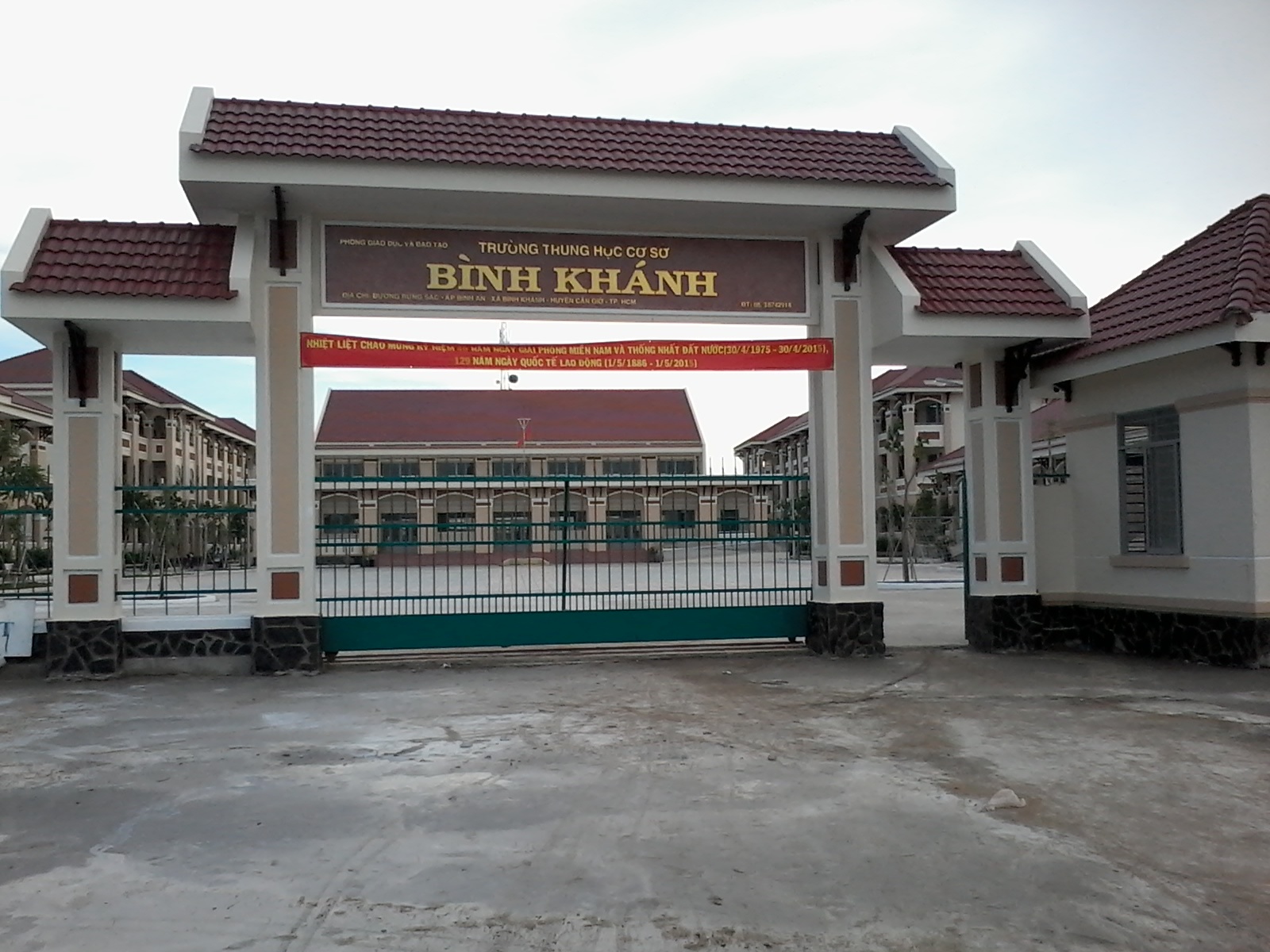 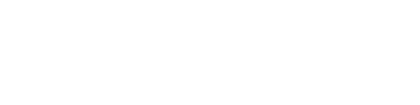 BINH KHANH SECONDARY SCHOOL
FRIENDS PLUS 6
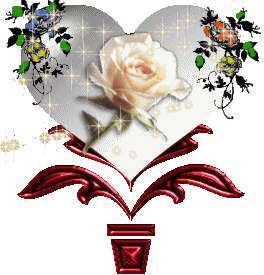 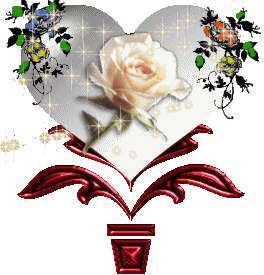 UNIT 2: DAYS
LESSON 3: PRESENT SIMPLE: 
AFFIRMATIVE AND NEGATIVE
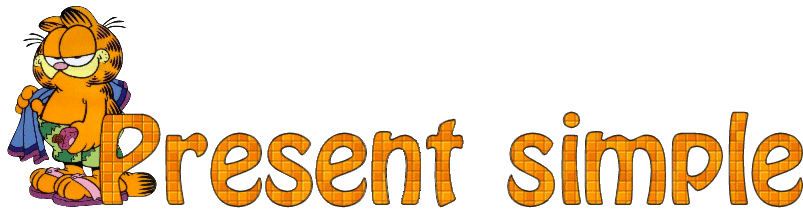 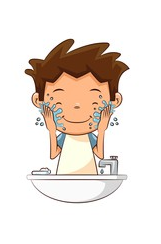 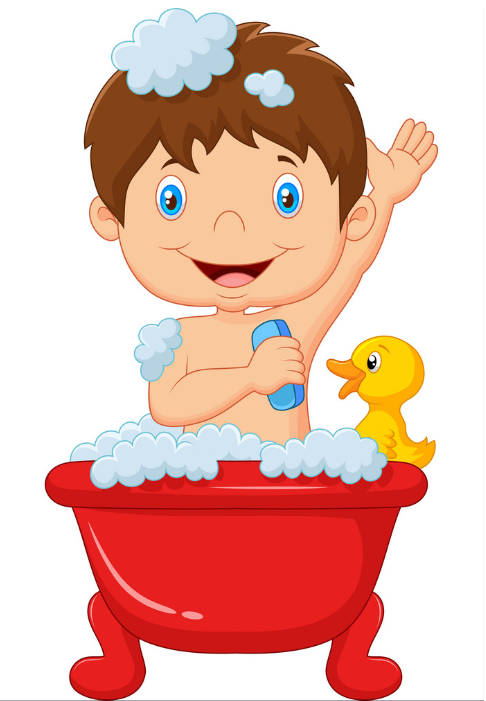 What do you do in the morning?
I wash my face
I take a bath
Do you make your bed everyday?
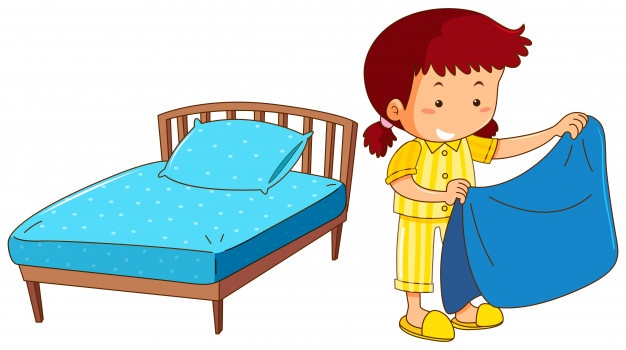 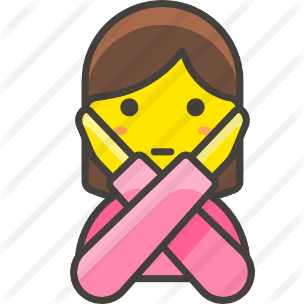 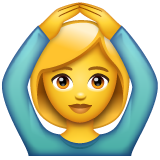 No, I don’t
Yes, I do
What time do you eat breakfast?
I eat breakfast at 6 in the morning.
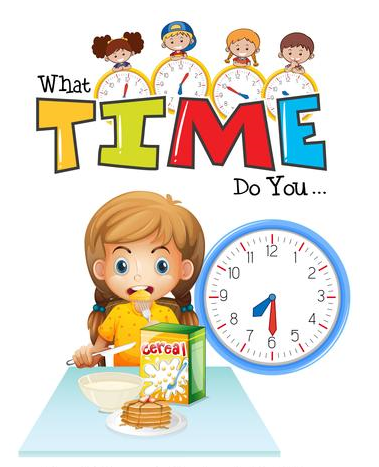 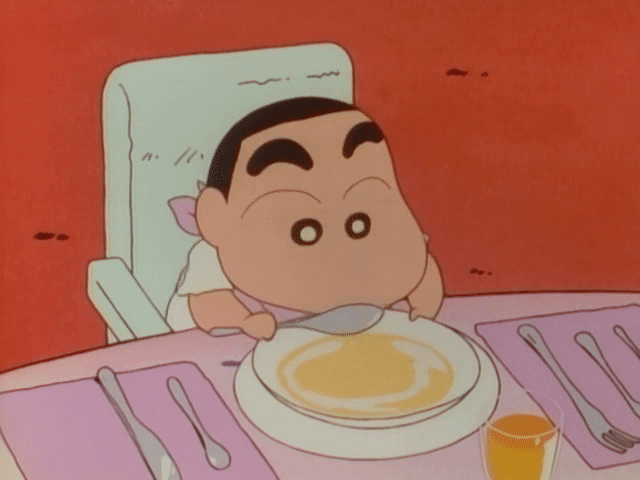 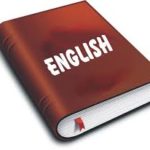 THE SIMPLE PESENT TENSE - THÌ HIỆN TẠI ĐƠN
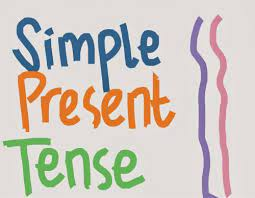 We use the present simple to talk about:
1
3
2
I'm nineteen years old.
I'm a student.
He lives in London.
The earth goes around the sun.
something that is true in the present:
We use the present simple to talk about:
1
3
2
I play football every weekend.
He works in a big bank.
Mary gets up at 6 every morning.
The children don't go to school on Sundays.
something that happens regularly in the present:
We use the present simple to talk about:
1
3
2
Every day/ every morning/...
Day after day/...
 Use the simple present with:
STRUCTURES
(+) S + Verb / Verb -s/-es
Affirmative form:
Eg: They live in Ha Noi.       She lives in Ha Noi.
(-) S + don't / doesn't + Verb-bare
Negative form:
Eg: They don't live in Ha Noi.       She doesn't live in Ha Noi.
SPELLING RULES
We use the present simple when we talk about facts and routines. The verbs for he, she and it end differently:
We add -s to most verbs: 
+ Work  works
+ Live  lives
We remove -y and add -ies when a verb ends with a consonant + y.
+ Try  Tries
+ Fly  flies
*** With a vowel + y:
+ Play  plays
+ Stay  stays
We add -es when a verb ends with: -o, -ch, -s, -sh, -x or -z.
+ Watch  watches
+ Wash  washes
+ Mix  mixes
+ Go  goes
EXERCISE 1: Compare the sentences. Then match a-d with spelling rules 1-4
1-d; 2-c; 3-a; 4-b
EXERCISE 2: Choose the correct verbs
1. You go / goes to bed at 9.30 p.m.
2. My parents relaxes / relax in the evening.
3. My teacher speaks / speak four languages.
4. Our English class finish / finishes at 3 p.m.
5. I has / have lunch at home.
6. My sister studies / study at the weekend.
EXERCISE 3: Pronunciation-third person -s
1   a. relaxes		b. finishes				d. boxes
c. studies
c. watches
2   a. goes		b. does				d. toes
3   			b. watches	c. beaches		d. matches
a. aches
4   a. washes		b. wishes				d. witches
c. makes
5   a. takes 		b. makes	c. aches
d. watches
EXERCISE 4: Complete the examples from the text on page 26.
don't help
1. The younger children ………………
doesn't watch
2. Sue ……………….....TV a lot.
go
don't
3. The Radfords ………...usually ….....to restaurants.
EXERCISE 5: Look at the information in the table. Write affirmative and negative about people.
 Tom and Vicky sit on the sofa a lot.
 Mina doesn't sit on the sofa a lot.
 Tom and Vicky don't make breakfast.
 Mina makes breakfast.
 Tom and Mina don't watch TV a lot.
 Vicky watches TV a lot.
EXERCISE 6: Discussion
What does each person in your family do at home?
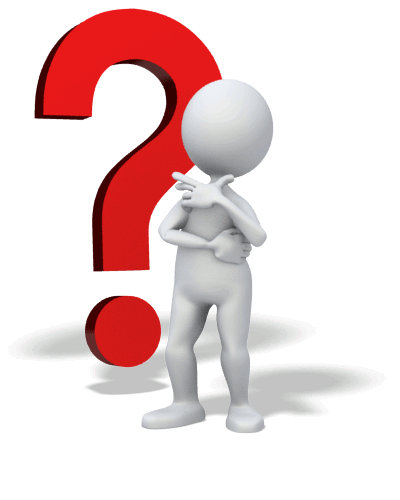 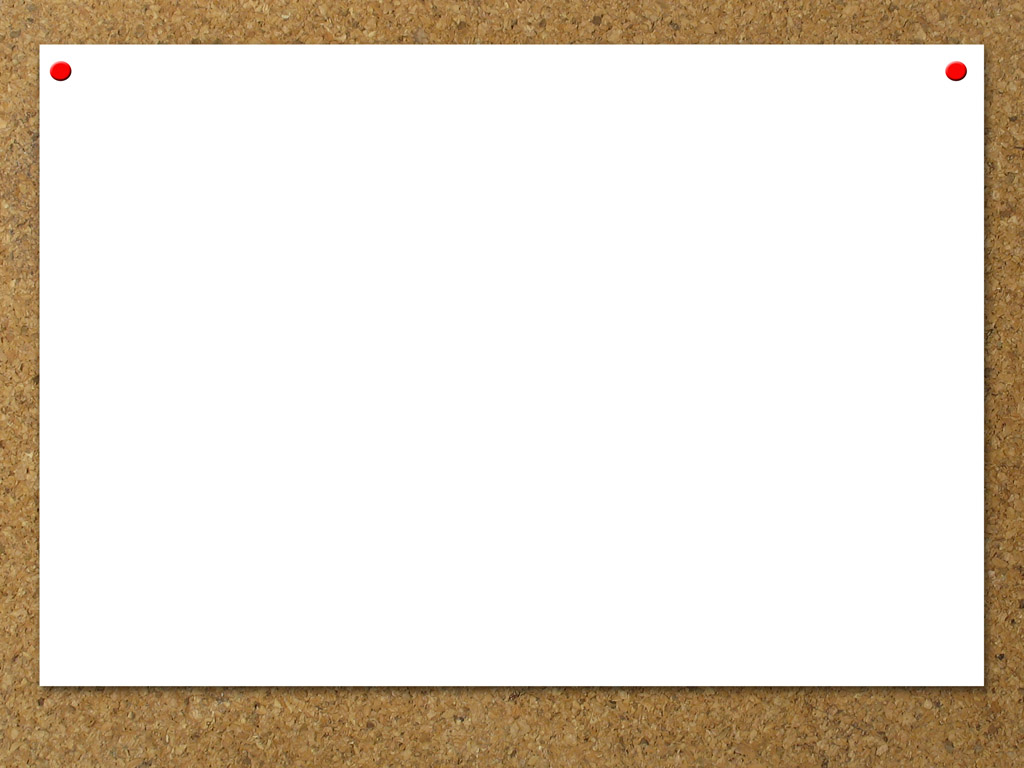 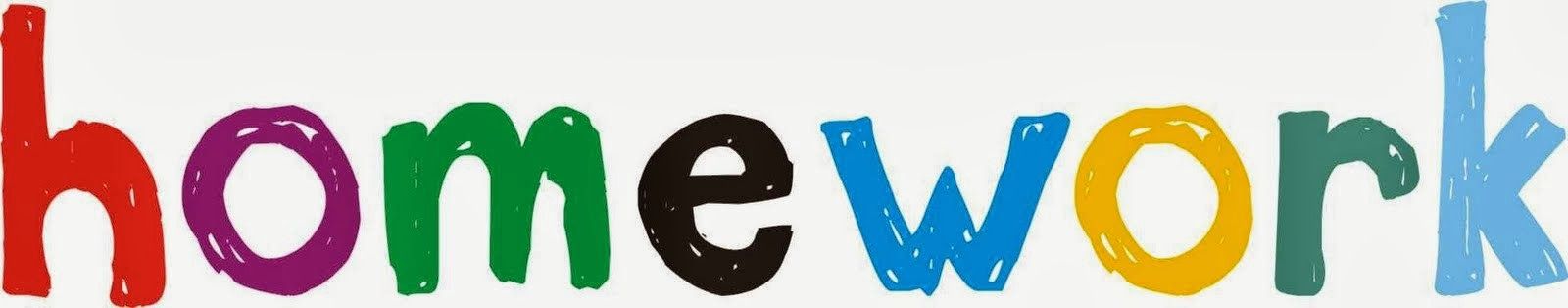 - Learn by heart all the new words
- Prepare for next lesson – Speaking
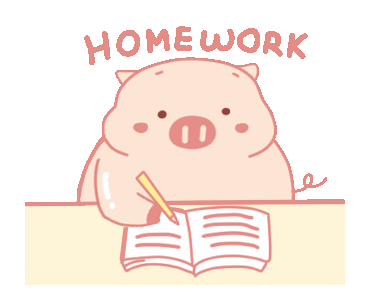